9-5 GRAPHS OF EXPENSE AND REVENUE FUNCTIONS
OBJECTIVES
Write, graph and interpret the expense function.
Write, graph and interpret the revenue function.
Identify the points of intersection of the expense and revenue functions. 
Identify  breakeven points, and explain them in the context of the problem.
Factor a quadratic using the method of completing the square.
Slide 1
Key Terms
nonlinear function
second-degree equation
quadratic equation
parabola
leading coefficient
minimum
vertex
maximum
axis of symmetry 
roots
zeros
quadratic formula
perfect square trinomial
completing the square
Slide 2
How can expense and revenue be graphed?
How does price contribute to consumer demand?
Name some other factors that might also play a role in the quantity of a product consumers purchase.
Why does a non-vertical line have slope but a nonlinear function does not?
Slide 3
Parabola:
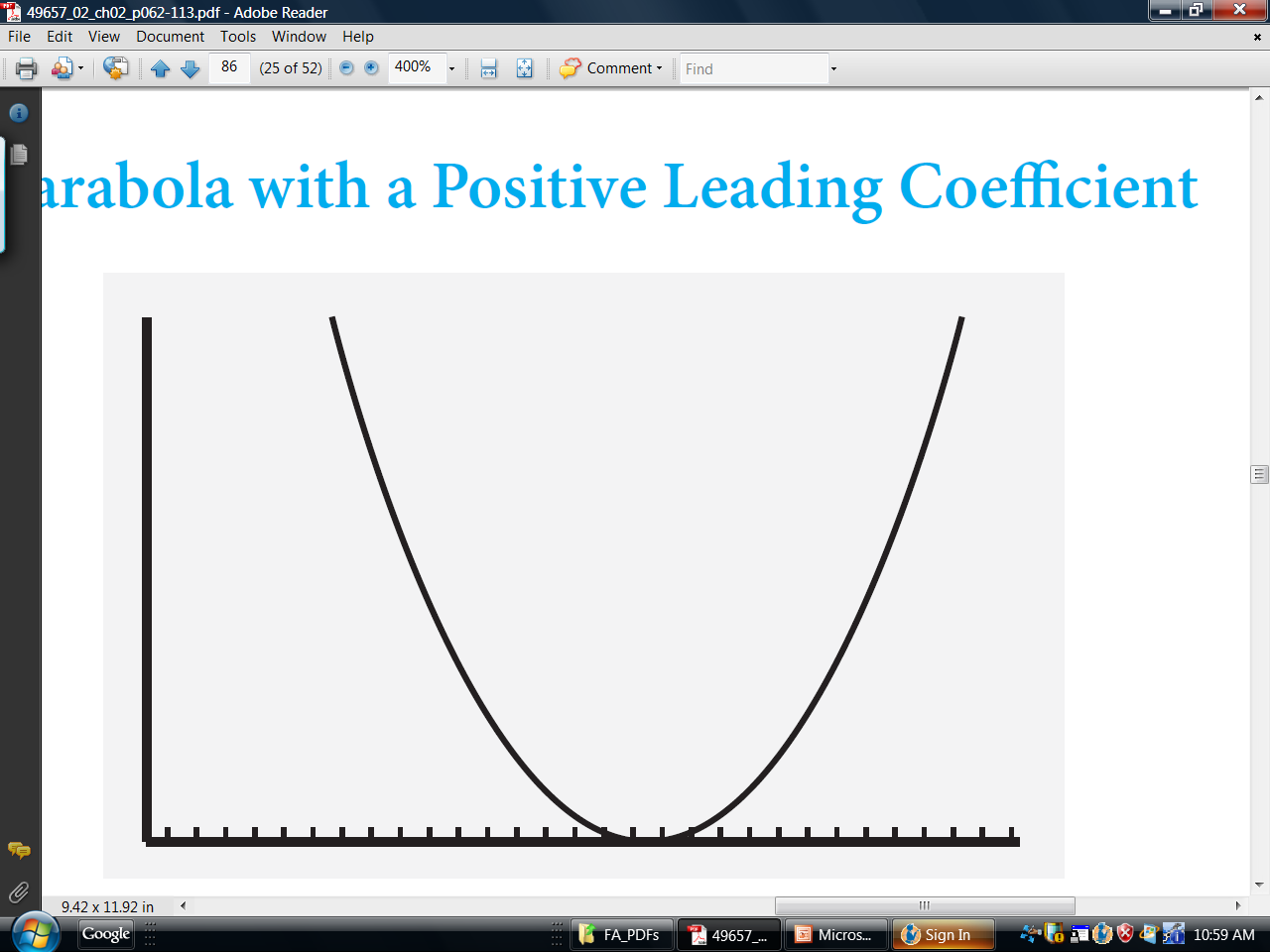 Slide 4
Parabola:  quadradic equation
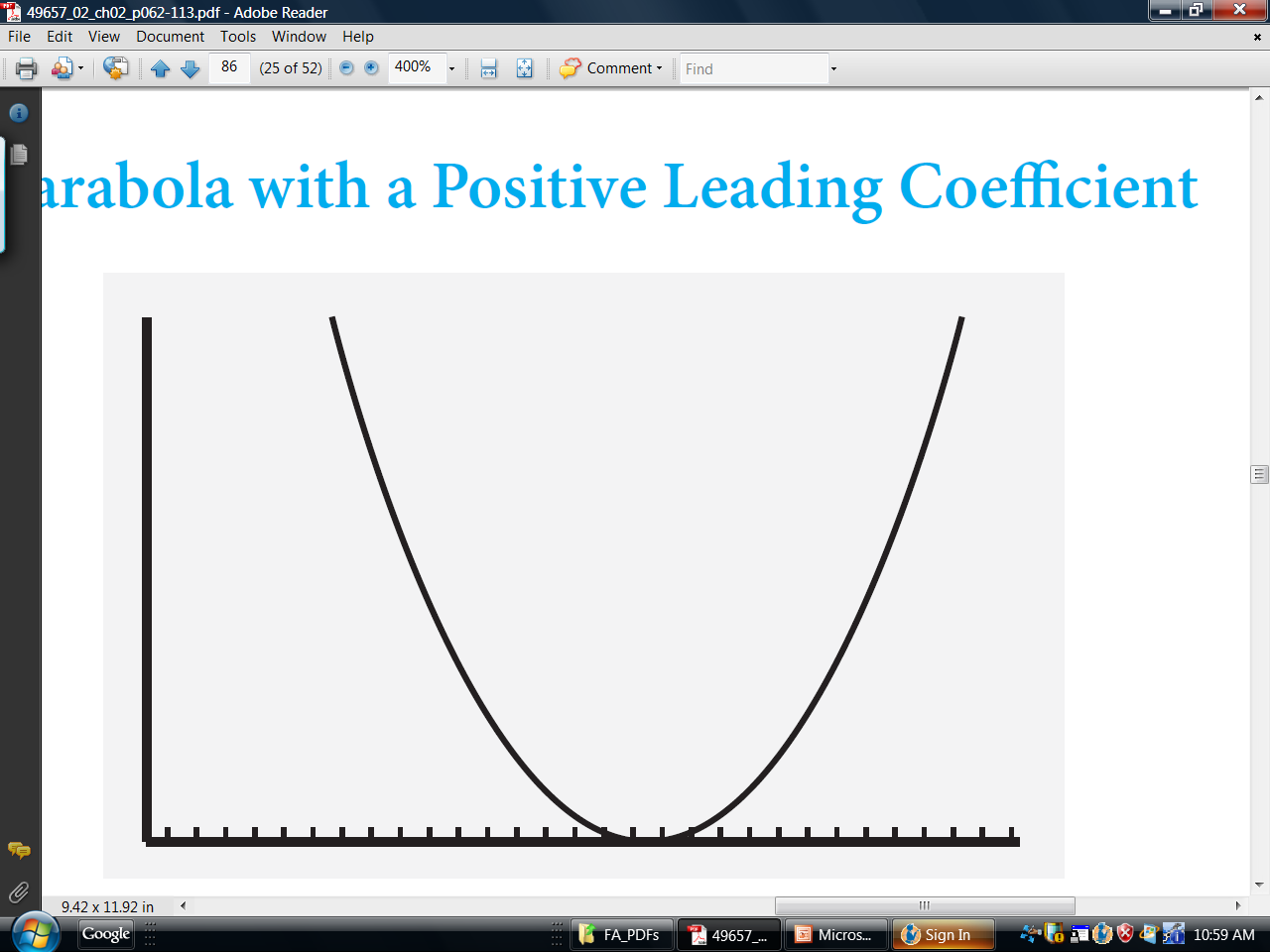 Slide 5
Parabola:  quadradic equation; y=ax²+ bx + c
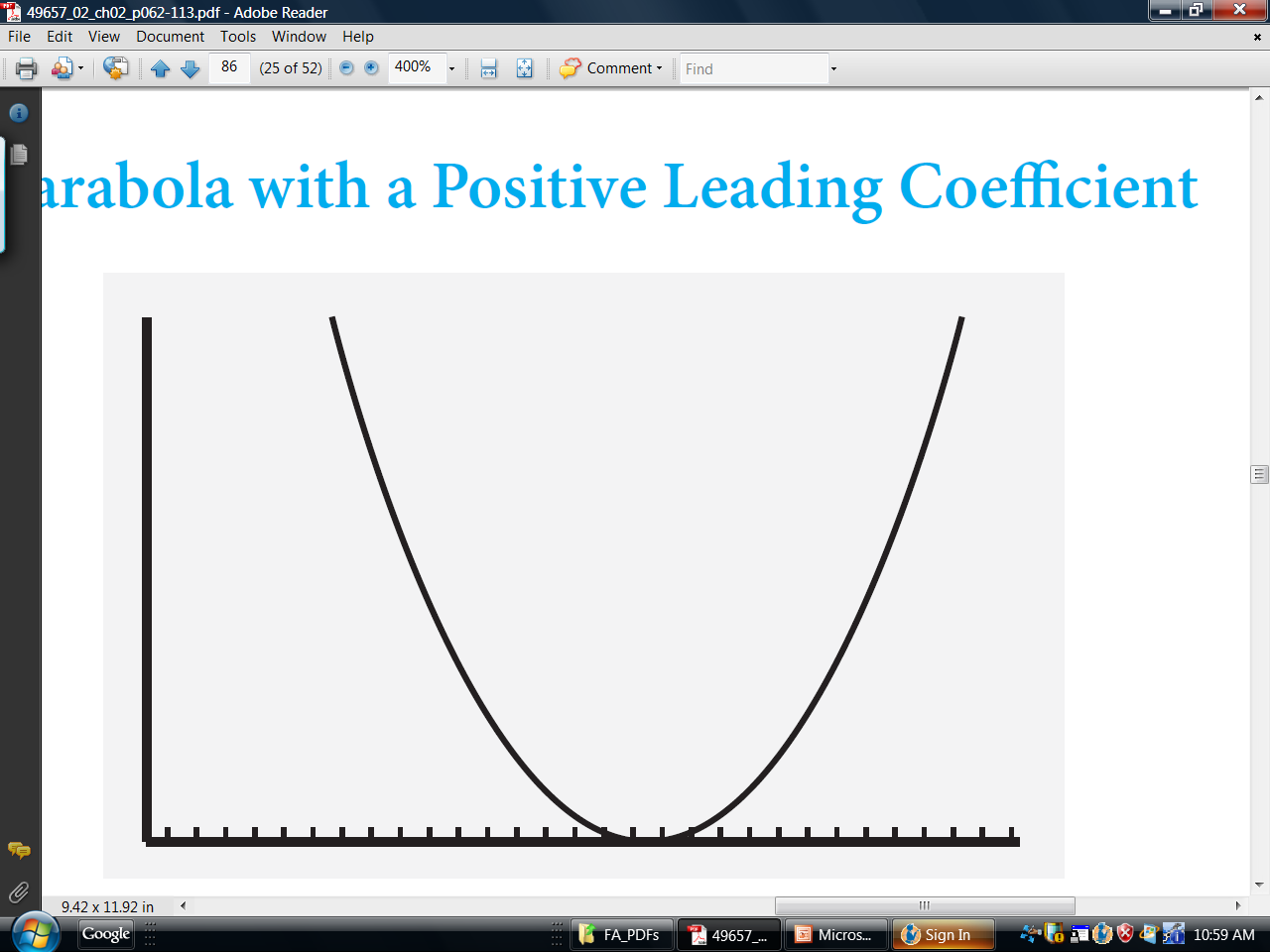 Slide 6
Parabola with a positive leading coefficient:
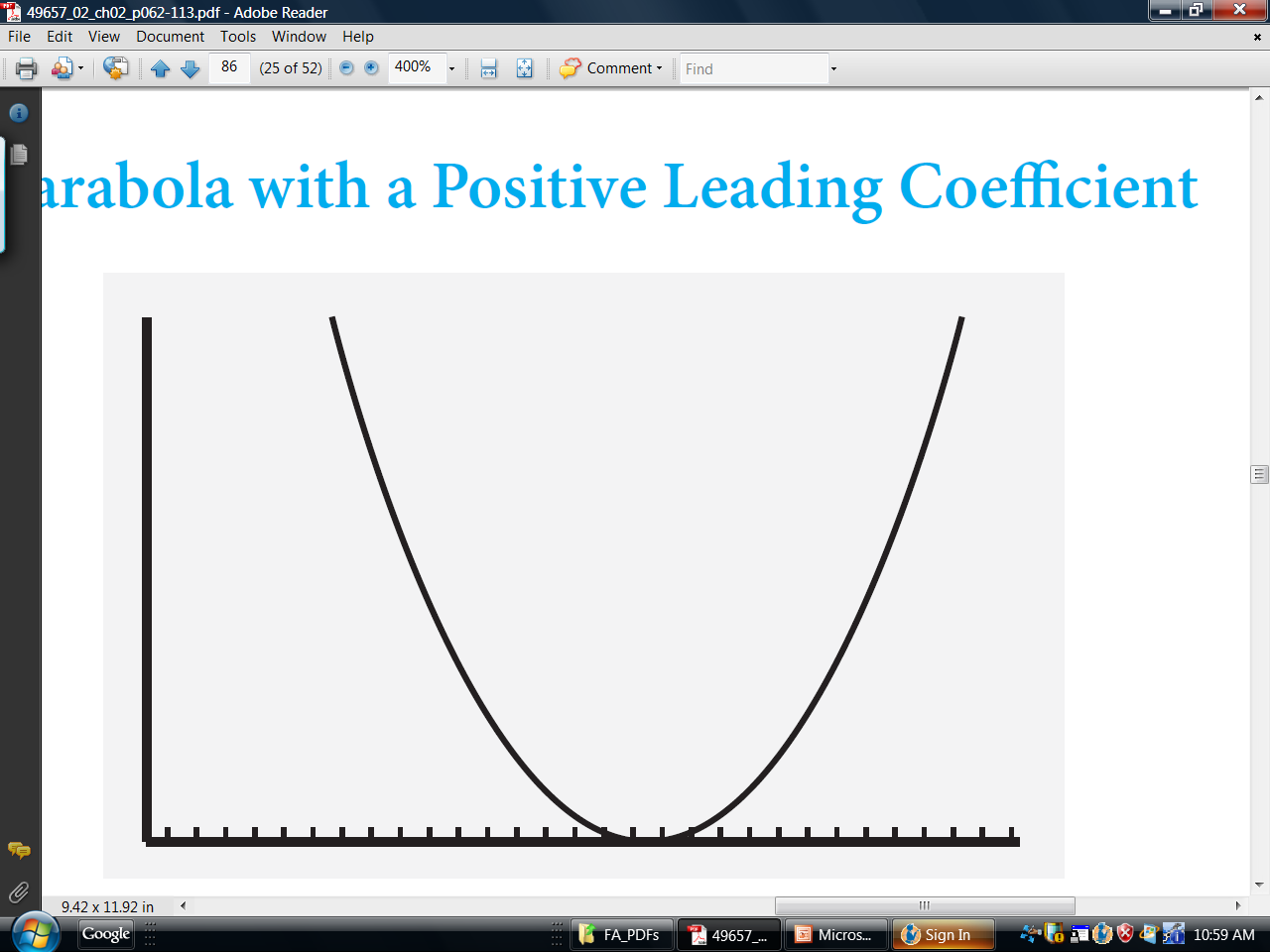 Slide 7
Parabola with a positive leading coefficient: the number in front of the first term = +a = up   							   Minimum
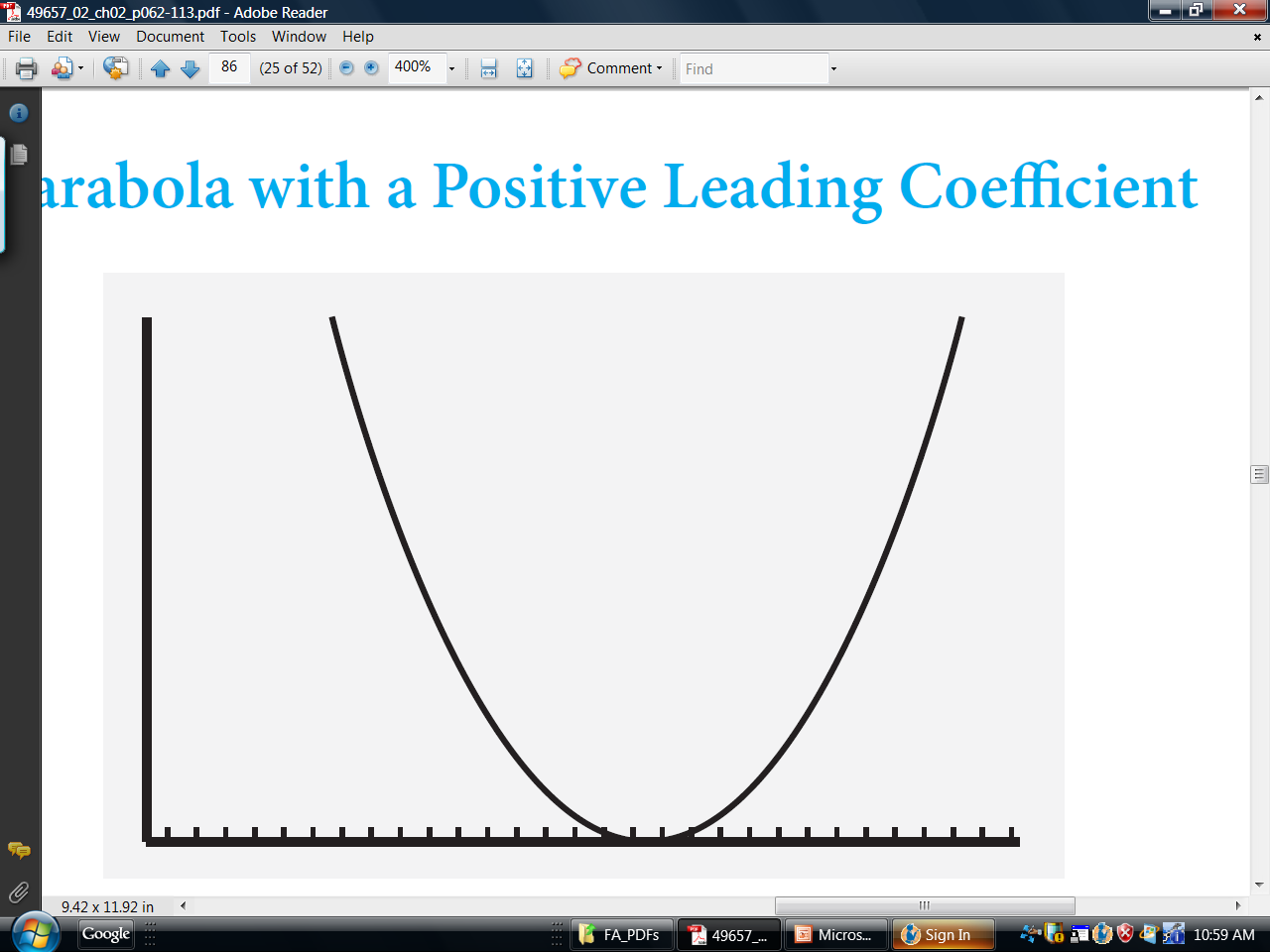 Slide 8
Parabola with a negative leading coefficient:
Slide 9
Parabola with a negative leading coefficient:  -a = down
Slide 10
Roots:  AKA
Slide 11
Roots:  AKA zeros,
Slide 12
Roots:  AKA zeros, solutions,
Slide 13
Roots:  AKA zeros, solutions, x-intercepts
Slide 14
Roots:  AKA zeros, solutions, x-intercepts							   Minimum
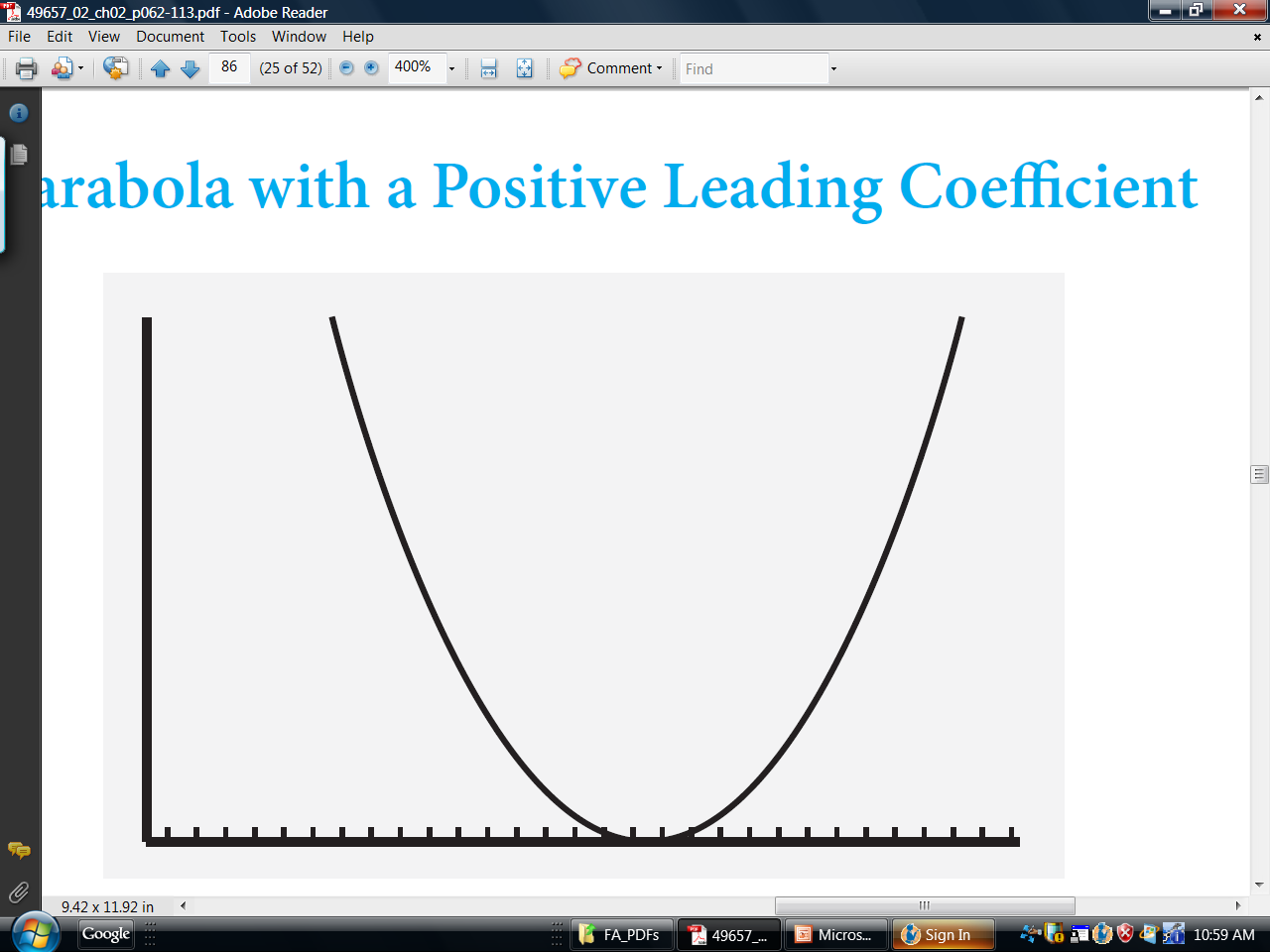 Slide 15
Roots:  AKA zeros, solutions, x-intercepts
Slide 16
Roots:  AKA zeros, solutions, x-intercepts

Ways to Find the Roots/Zeros:
Slide 17
Roots:  AKA zeros, solutions, x-intercepts

Ways to Find the Roots/Zeros:
Factoring
Slide 18
Roots:  AKA zeros, solutions, x-intercepts

Ways to Find the Roots/Zeros:                       a ∙ c
Factoring – X-Box  (x +    )(x +    )



                                                                              b
Slide 19
Roots:  AKA zeros, solutions, x-intercepts

Ways to Find the Roots/Zeros:
Factoring
Completing the Square
Slide 20
Roots:  AKA zeros, solutions, x-intercepts

Ways to Find the Roots/Zeros:
Factoring
Completing the Square  (x +    )2 =
Slide 21
Roots:  AKA zeros, solutions, x-intercepts

Ways to Find the Roots/Zeros:
Factoring
Completing the Square
Quadratic Formula

Watch this and sing along! ;)
https://www.youtube.com/watch?v=O8ezDEk3qCg
Slide 22
Slide 23
A.  Find the roots to x² + 6x = 0 using all 3 methods.
Factoring:
Slide 24
A.  Find the roots to x² + 6x = 0 using all 3 methods.
Factoring:
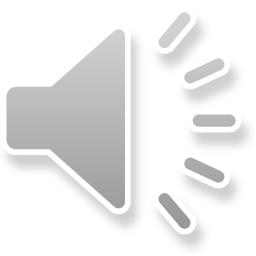 Slide 25
A.  Find the roots to x² + 6x = 0 using all 3 methods.
Completing the Square:
Slide 26
A.  Find the roots to x² + 6x = 0 using all 3 methods.
Completing the Square:
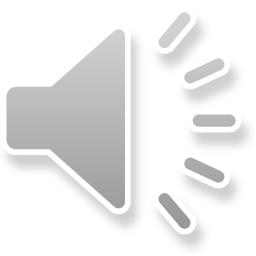 Slide 27
A.  Find the roots to x² + 6x = 0 using all 3 methods.
Quadratic Formula:
Slide 28
A.  Find the roots to x² + 6x = 0 using all 3 methods.
Quadratic Formula:
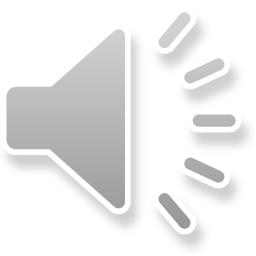 Slide 29